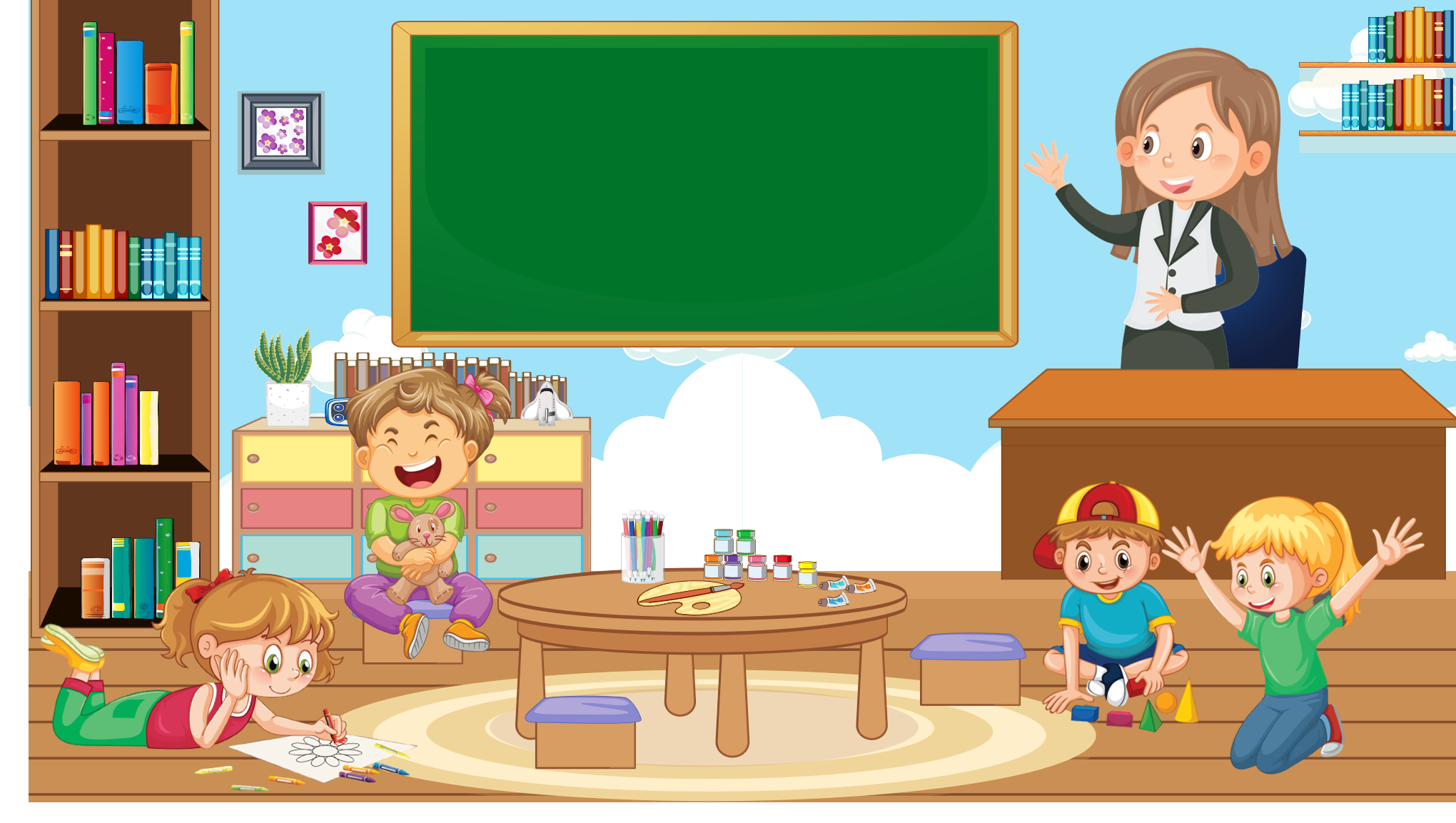 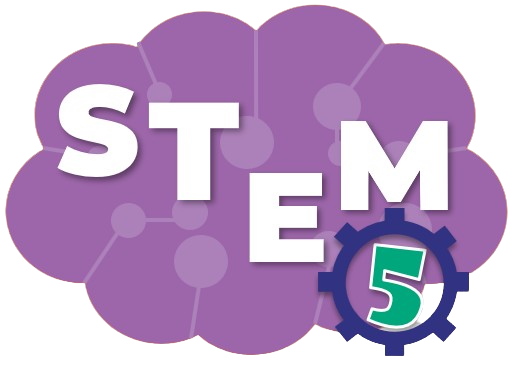 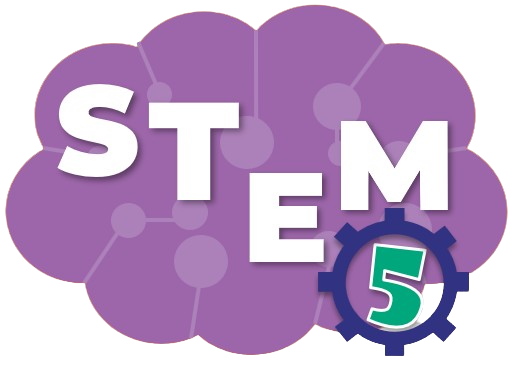 MÔN: TOÁN (STEM)
Nhiệt liệt chào mừng quý thầy cô về dự chuyên đề khối 5
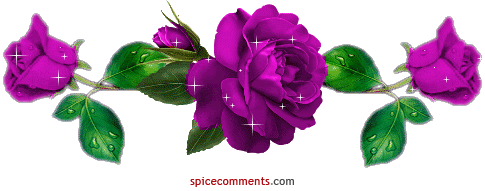 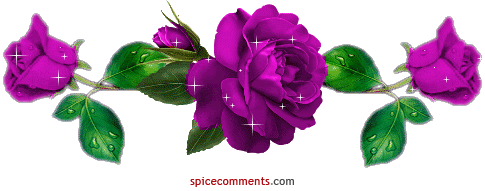 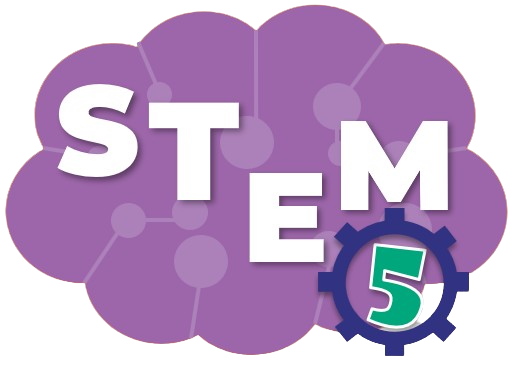 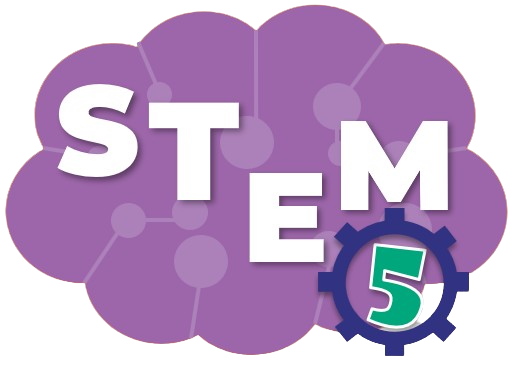 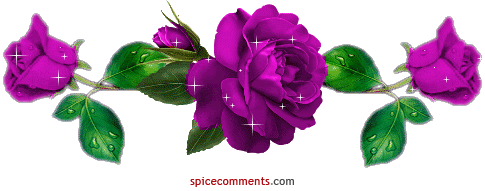 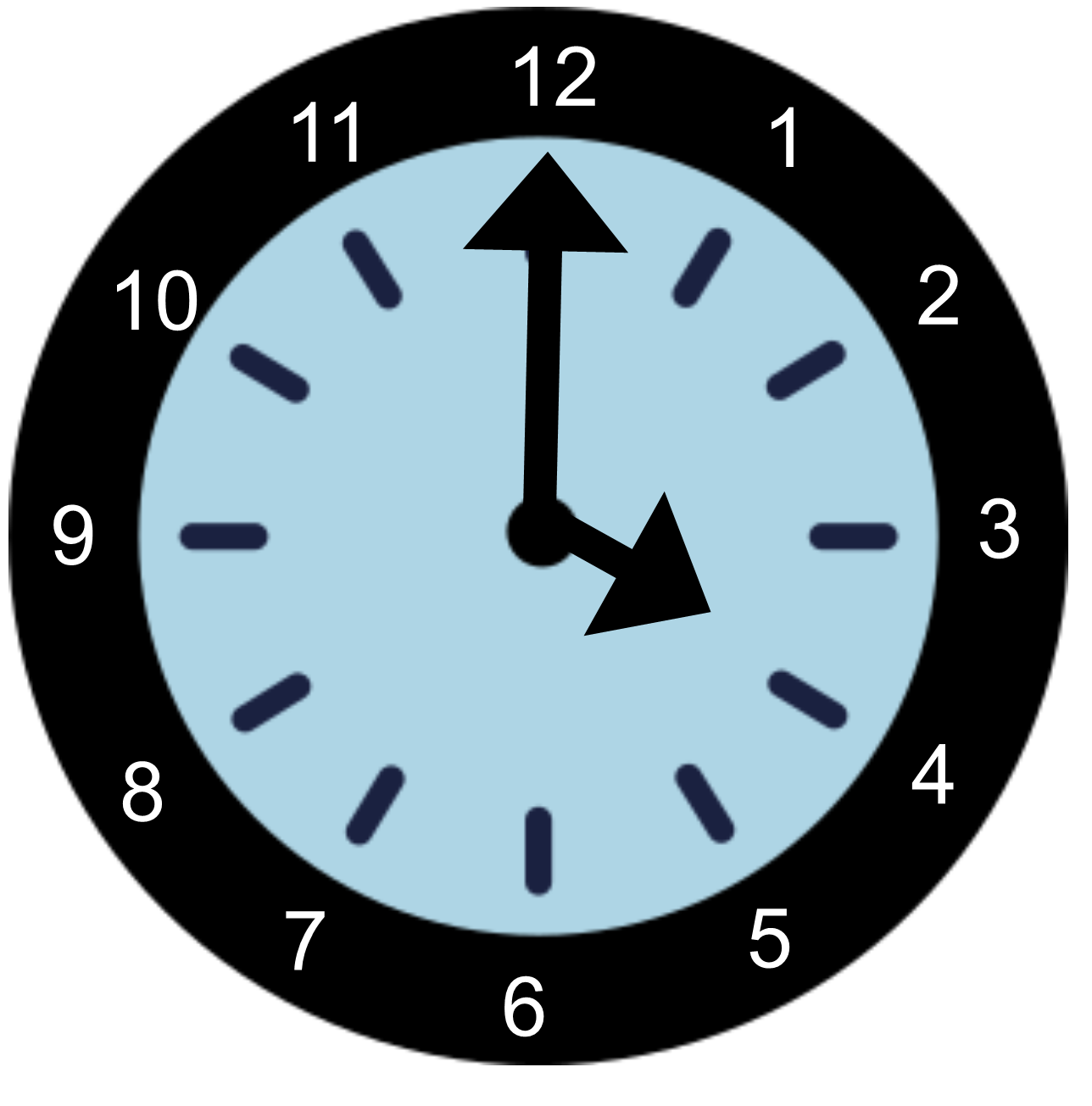 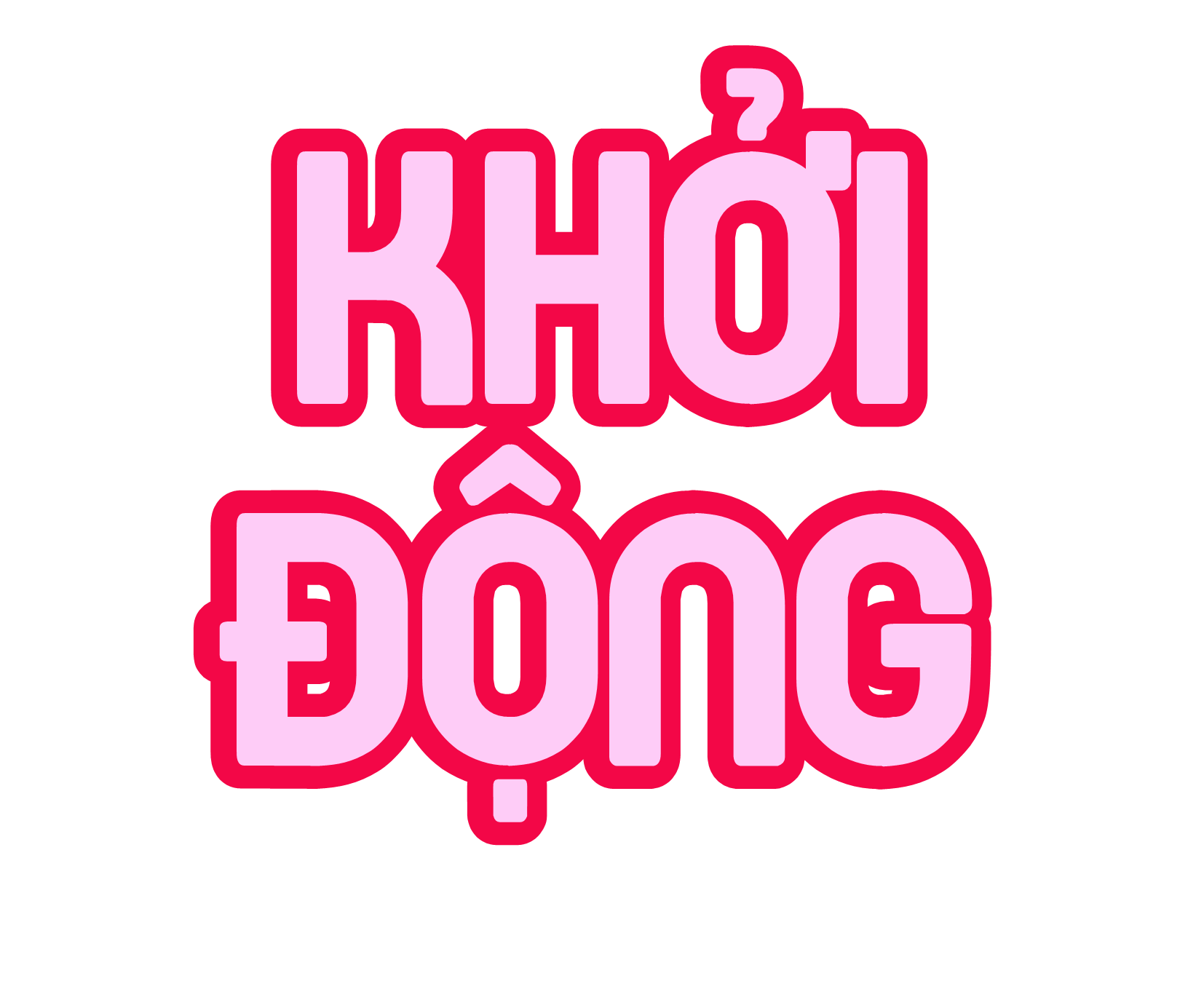 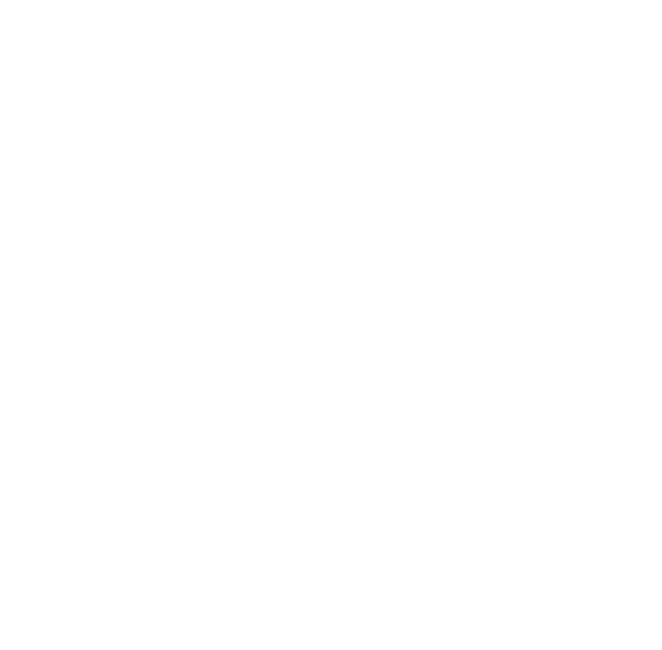 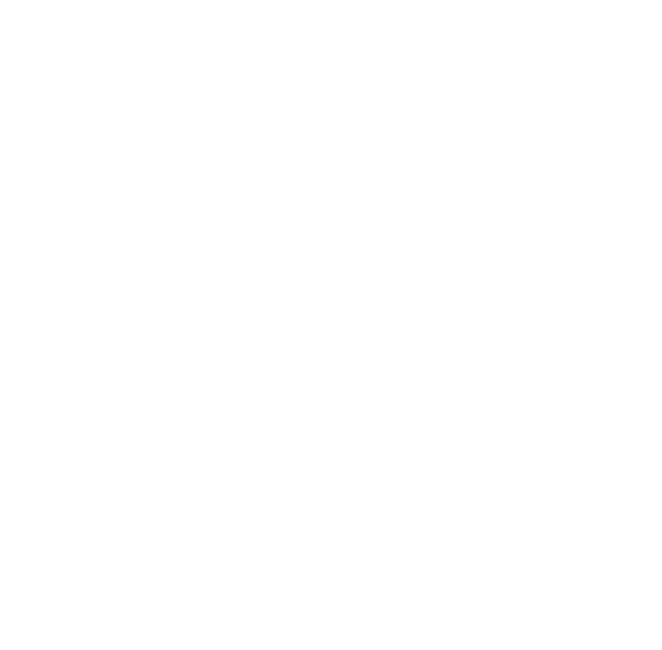 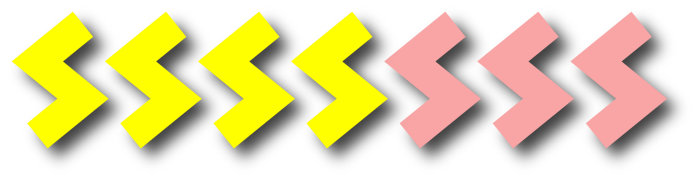 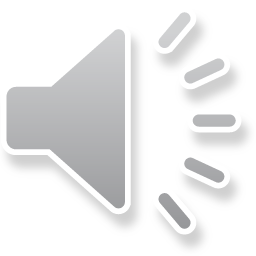 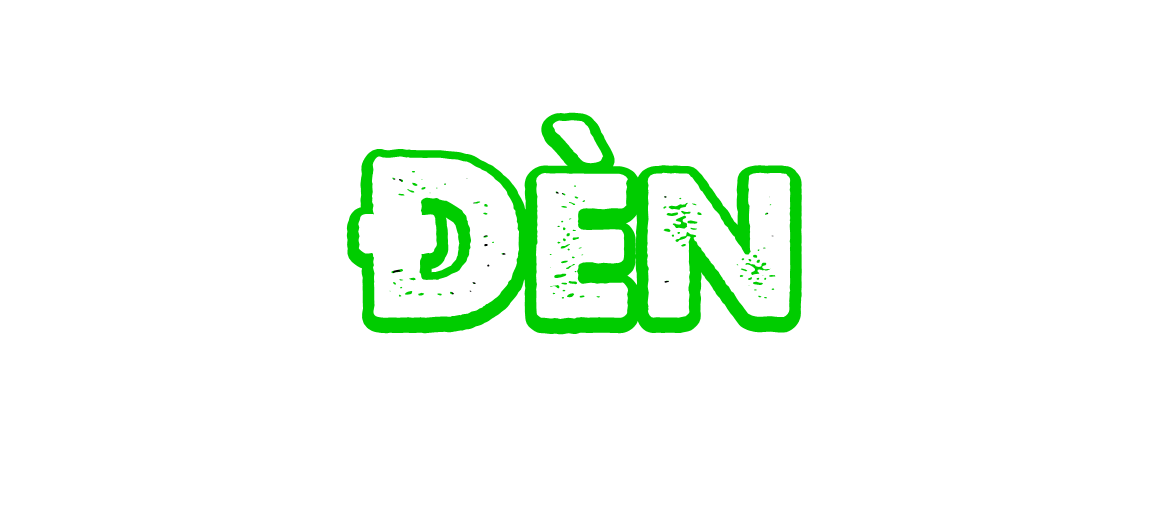 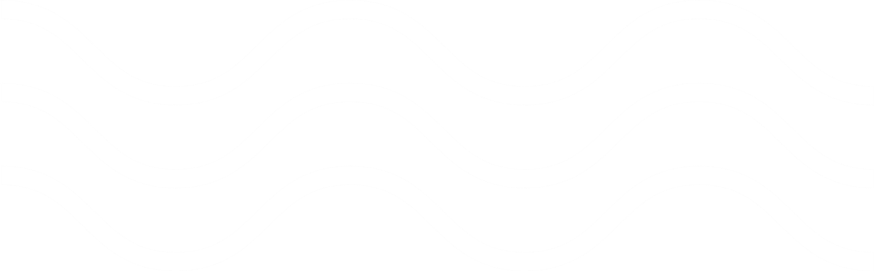 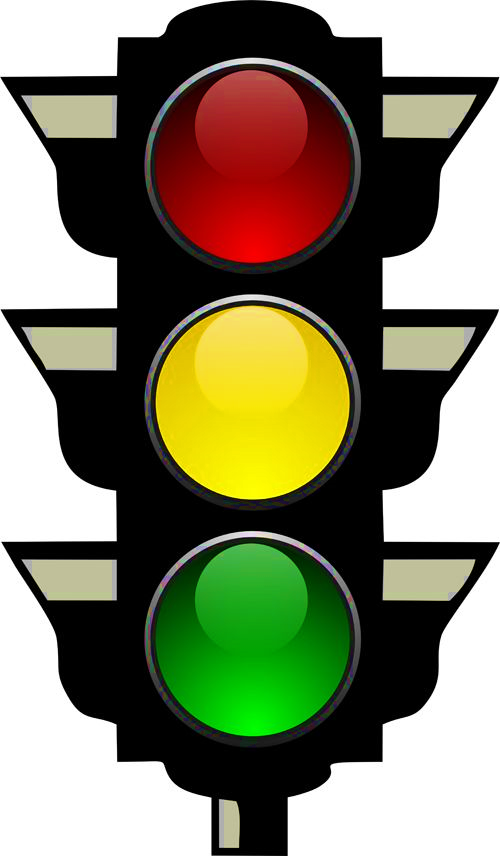 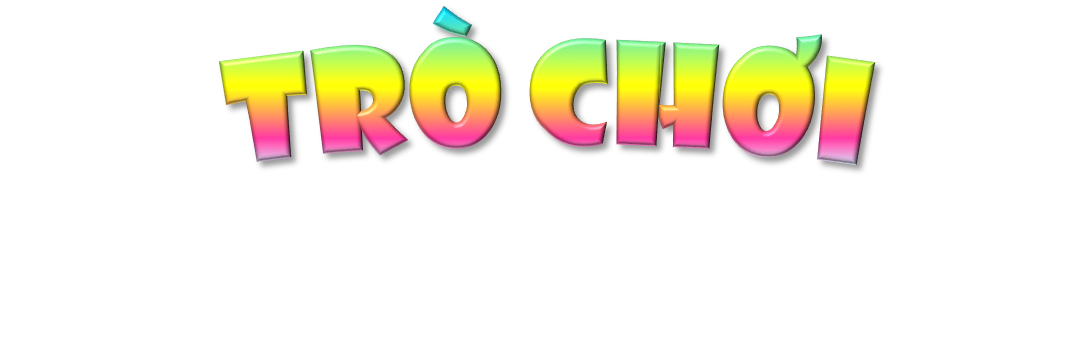 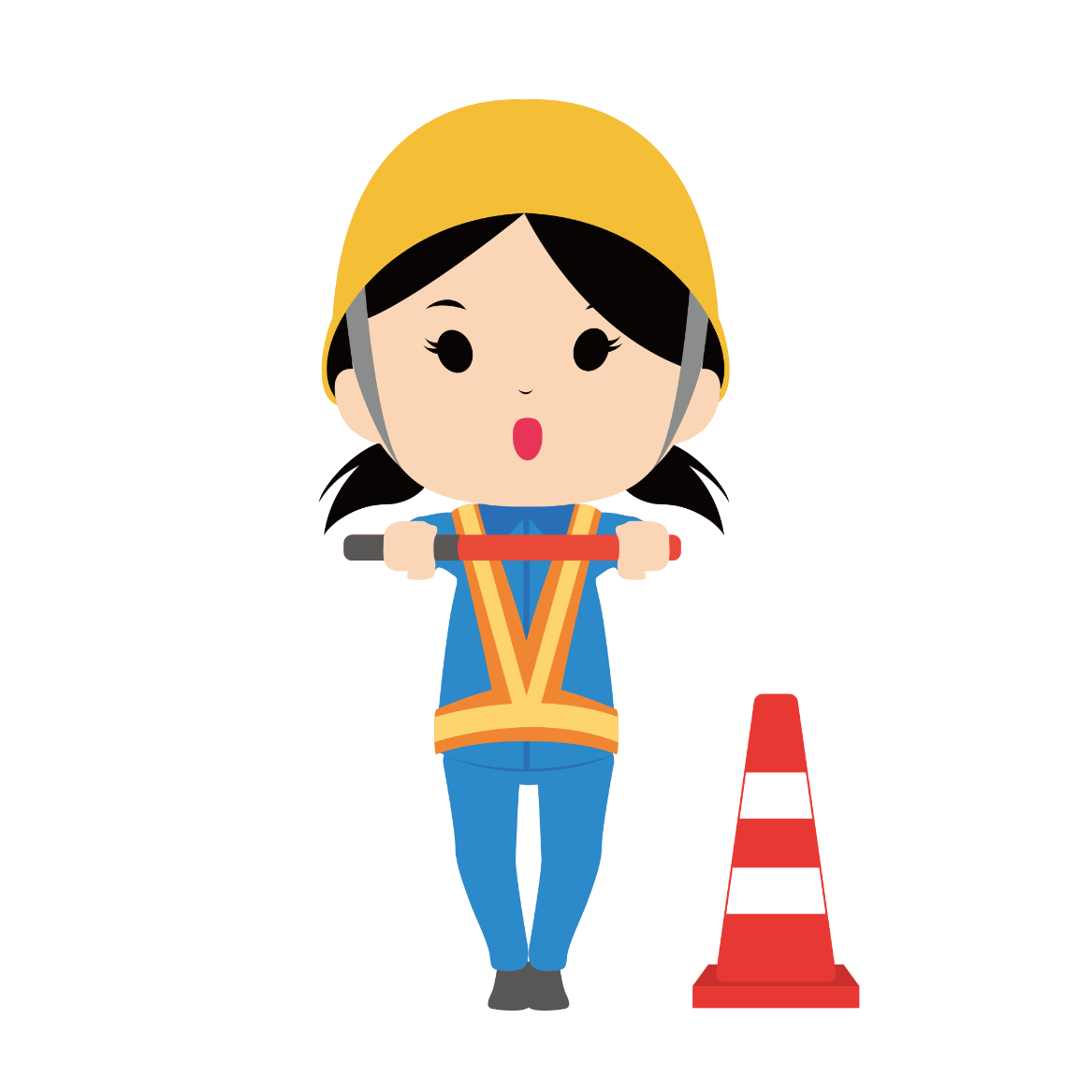 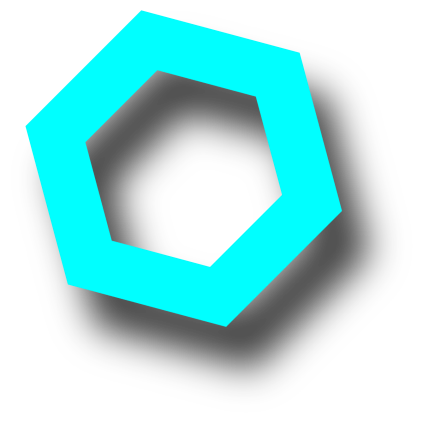 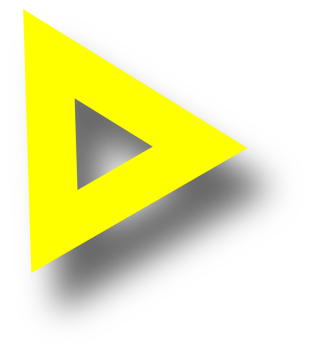 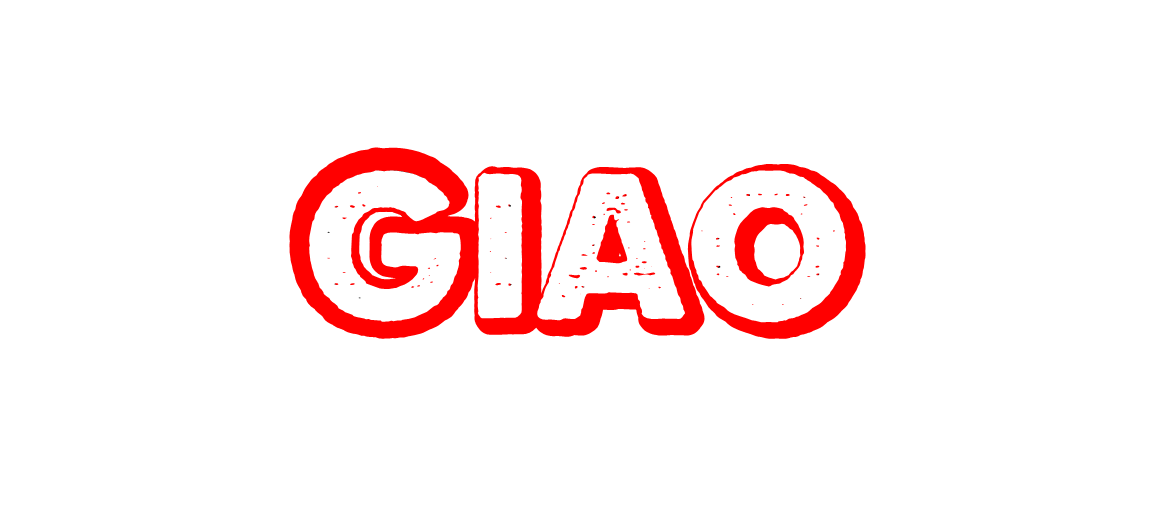 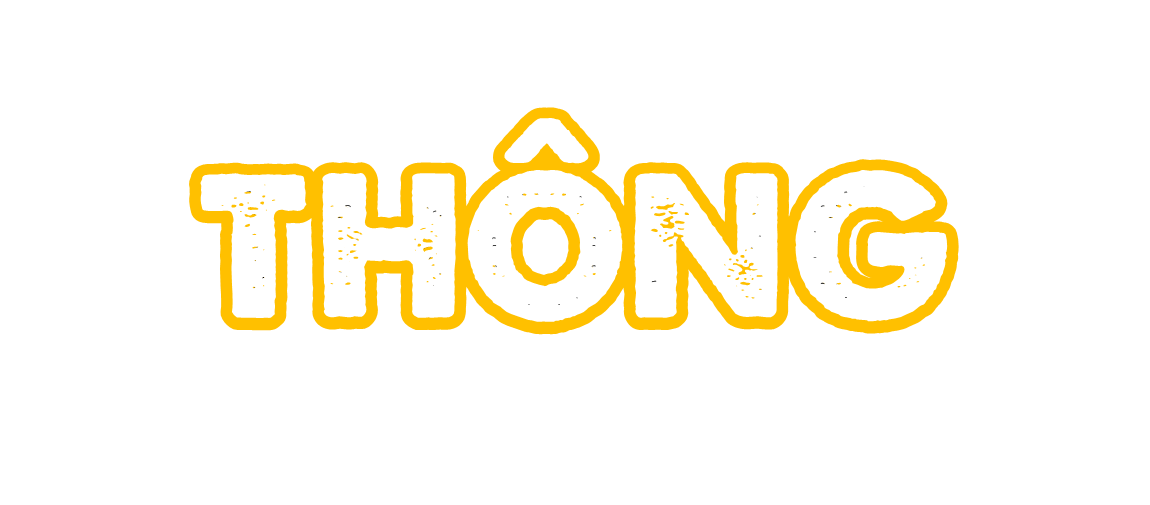 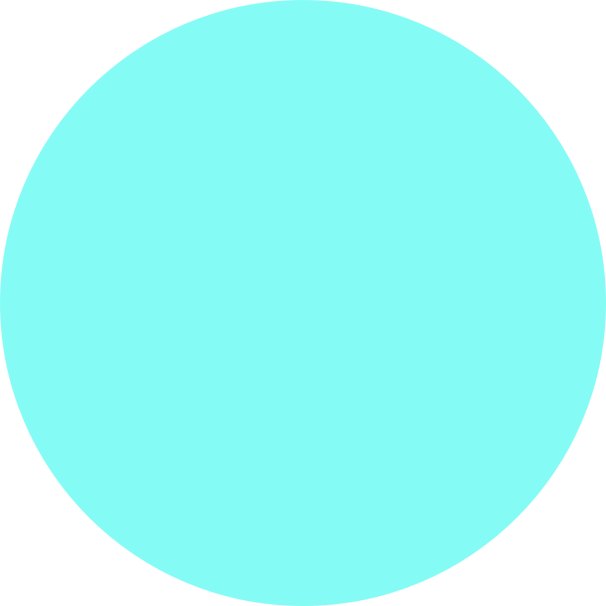 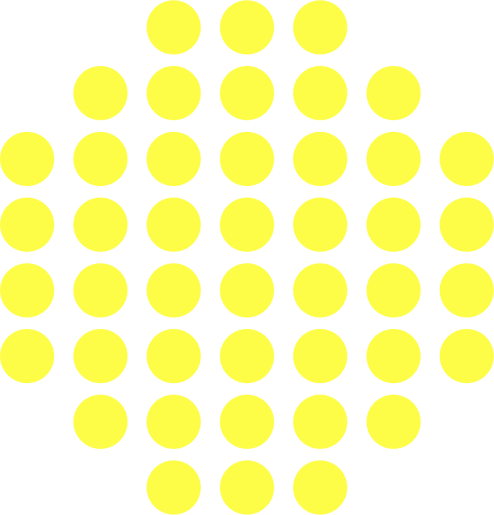 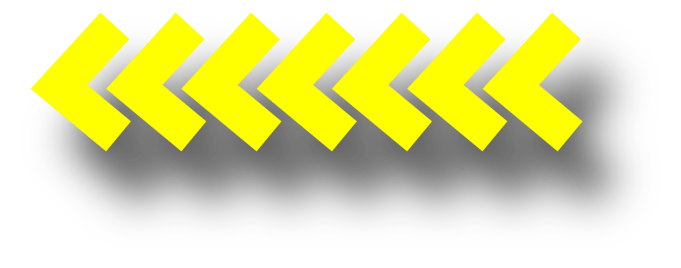 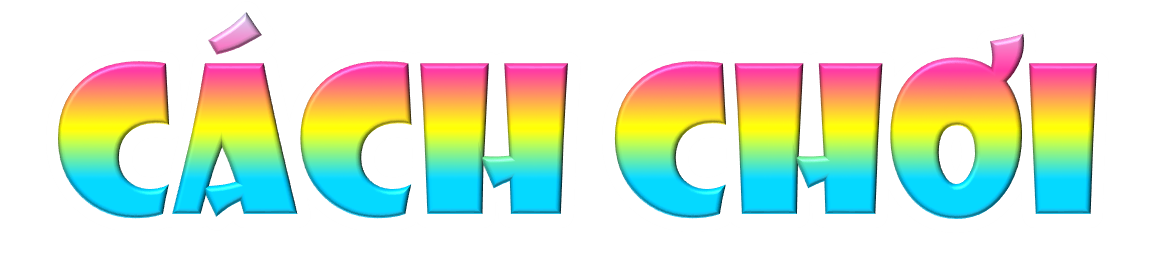 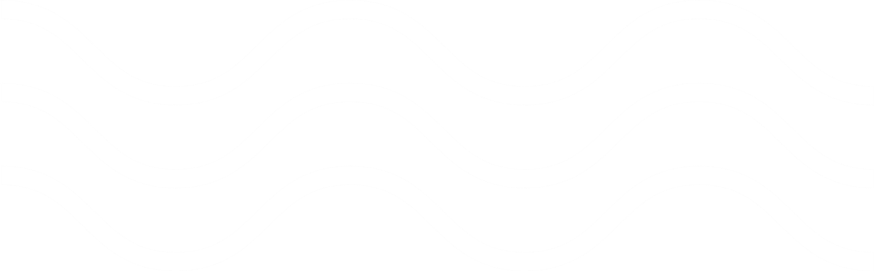 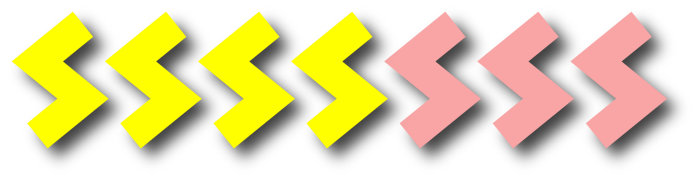 Trò chơi sẽ có 4 câu hỏi trắc nghiệm.
Em hãy đưa  hai cánh tay về trước mặt
ĐÈN ĐỎ thì cánh tay đứng yên
ĐÈN XANH cánh tay quanh nhanh
ĐÈN VÀNG cánh tay quay chậm
Dứt câu hỏi, chọn thẻ màu tương ứng giơ lên
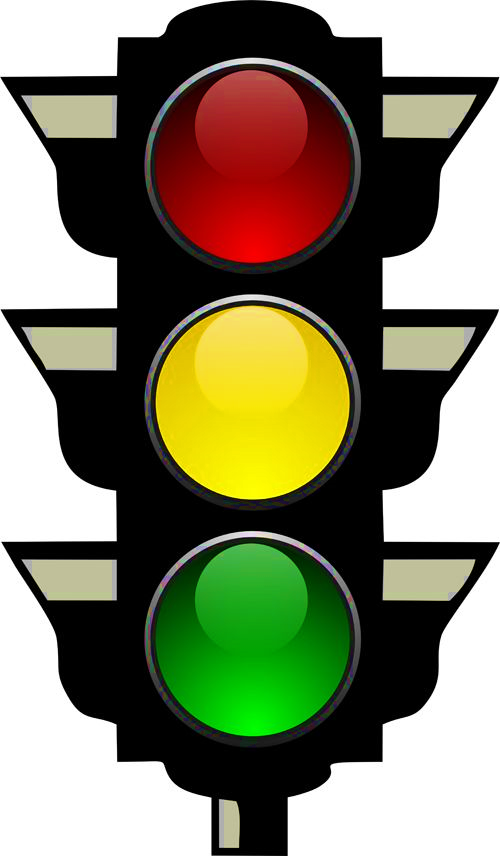 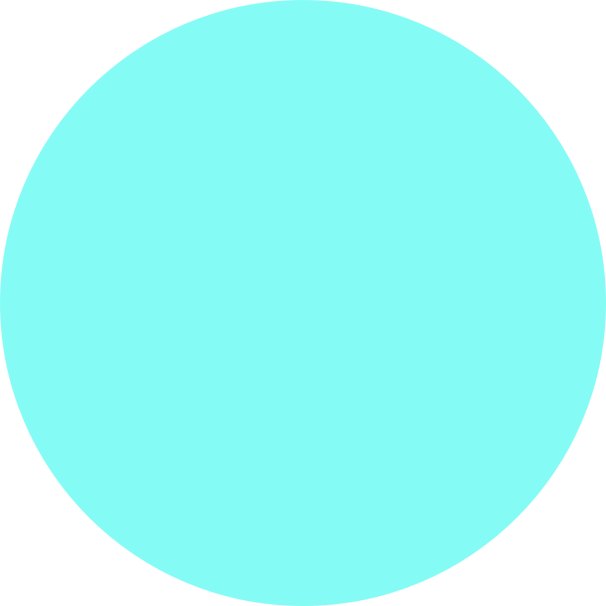 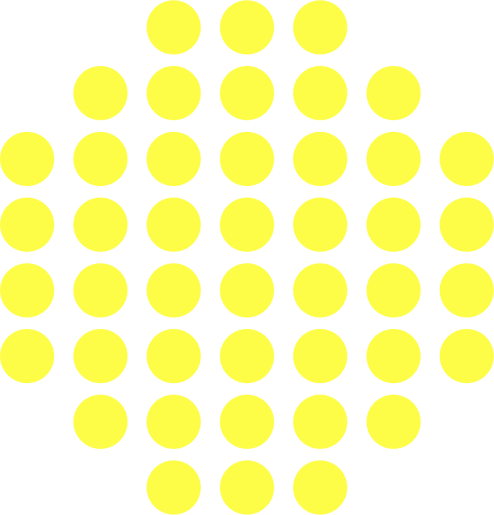 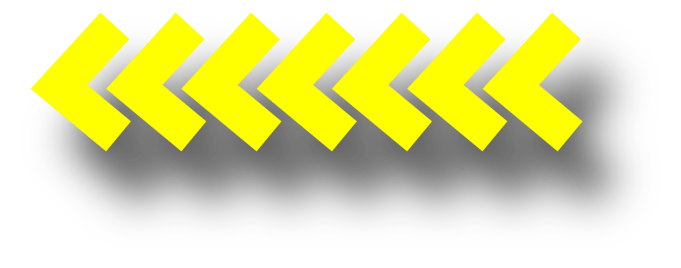 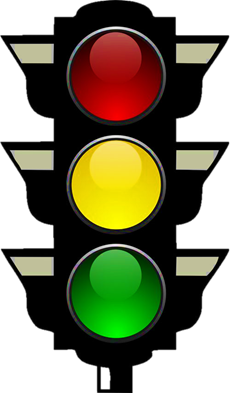 Hình hộp chữ nhật
Hình trụ
Hình lập phương
Đây là khai triển của hình nào?
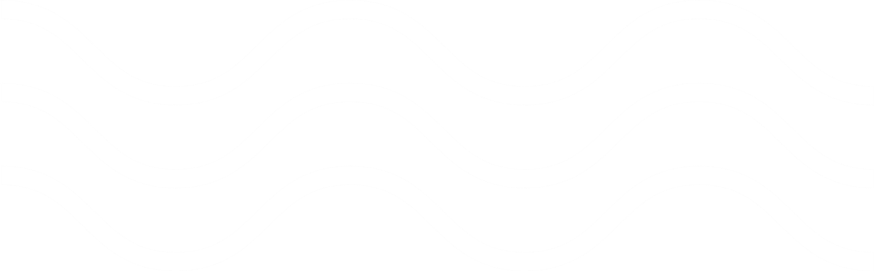 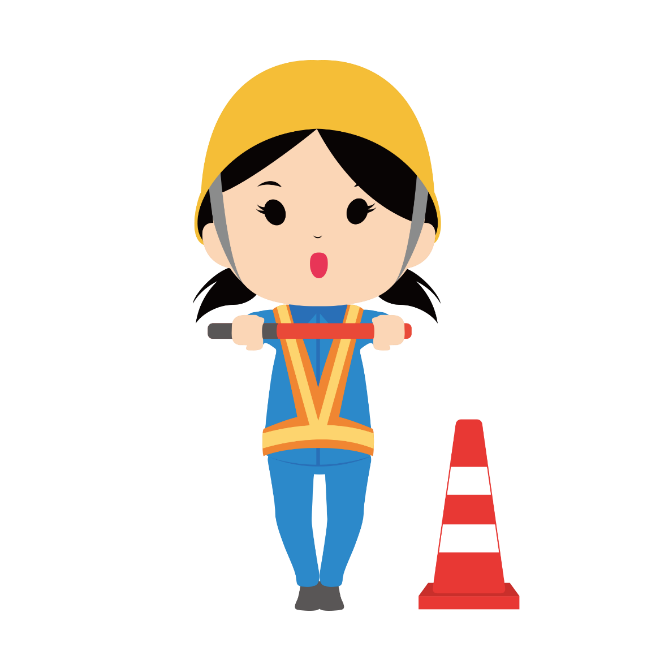 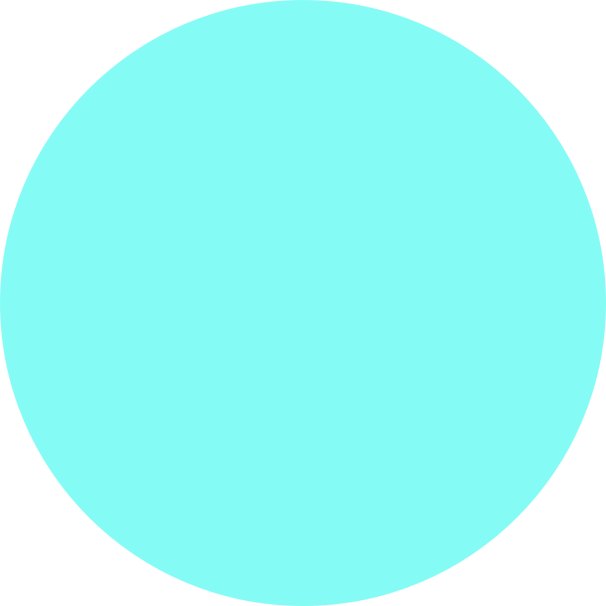 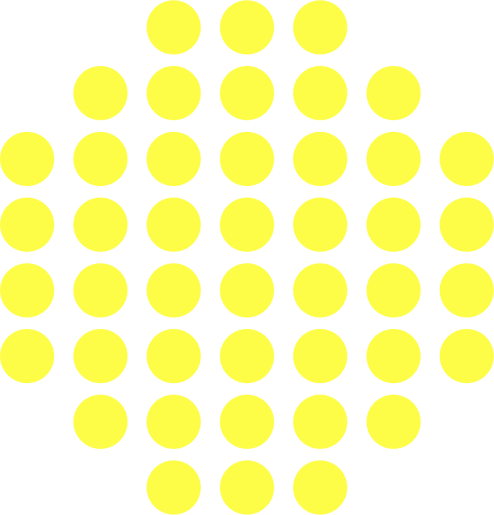 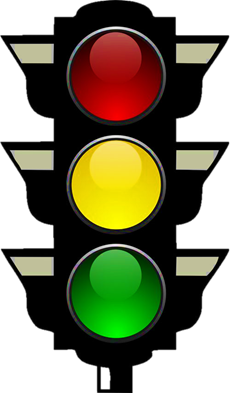 Có 4 mặt là hình vuông bằng nhau
Có 6 mặt là hình chữ nhật bằng nhau
Có 6 mặt là hình vuông bằng nhau
Đặc điểm của hình lập phương là:
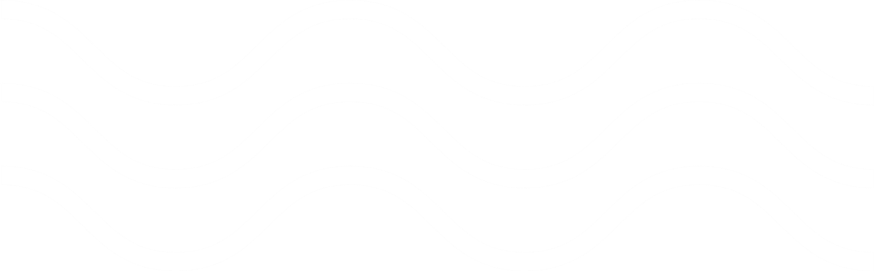 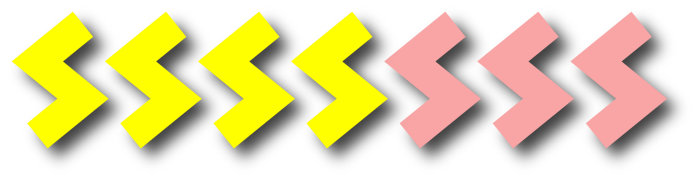 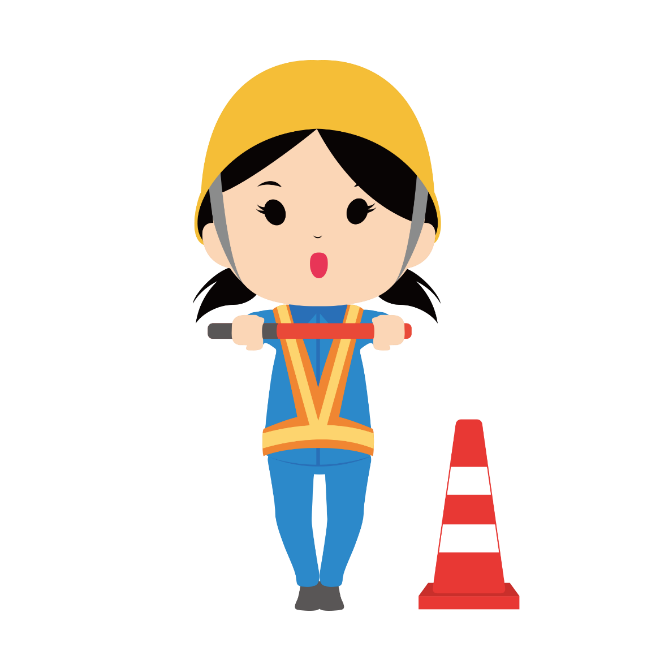 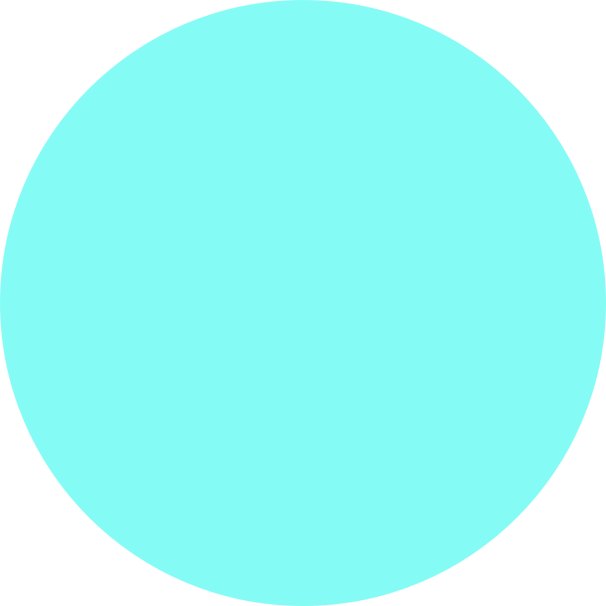 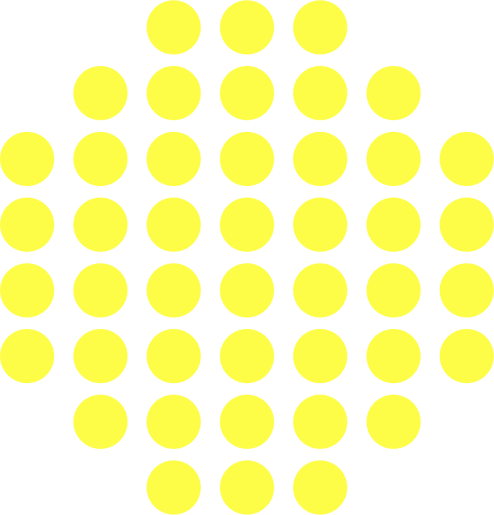 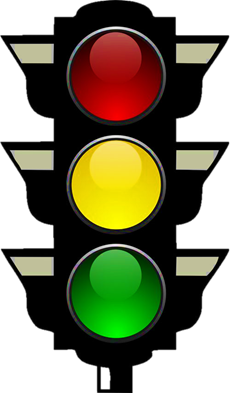 V = a + b + c
V = a x b x c
V = a x a x a
Muốn tính thể tích hình hộp chữ nhật ta có công thức :
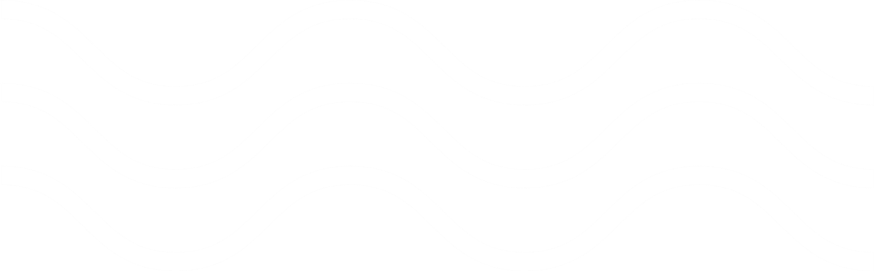 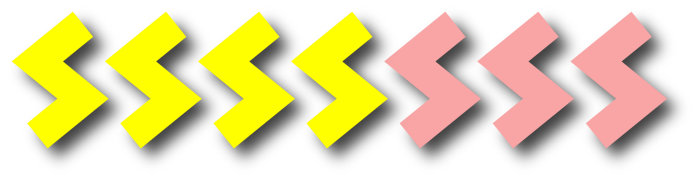 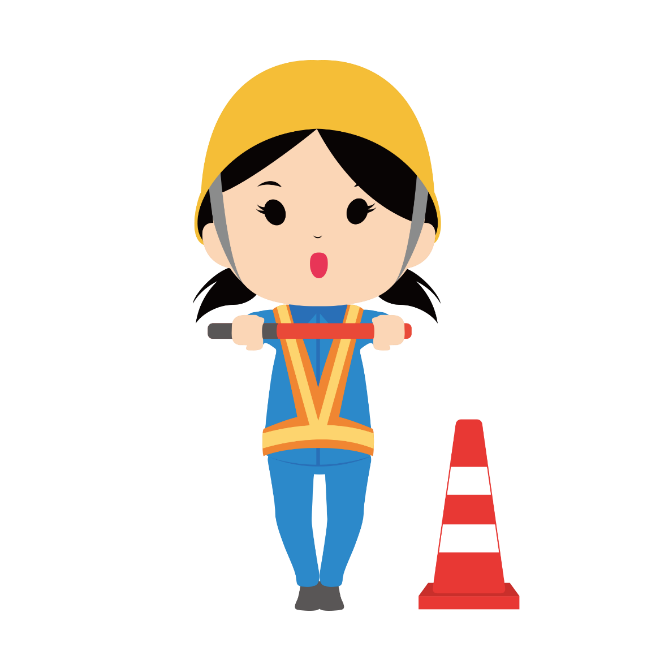 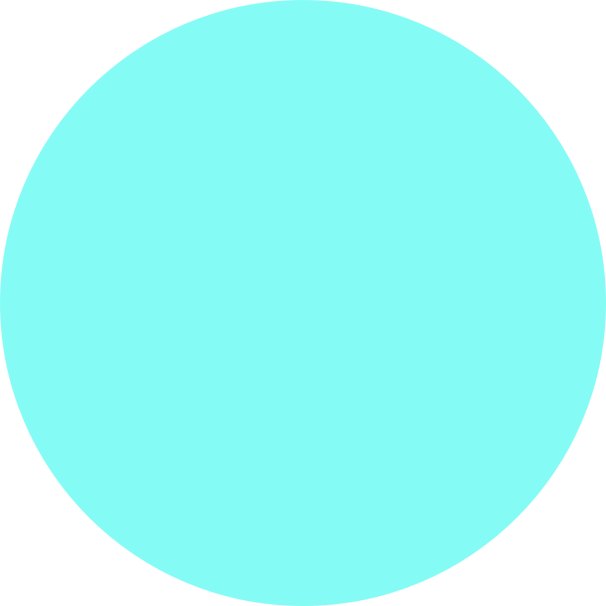 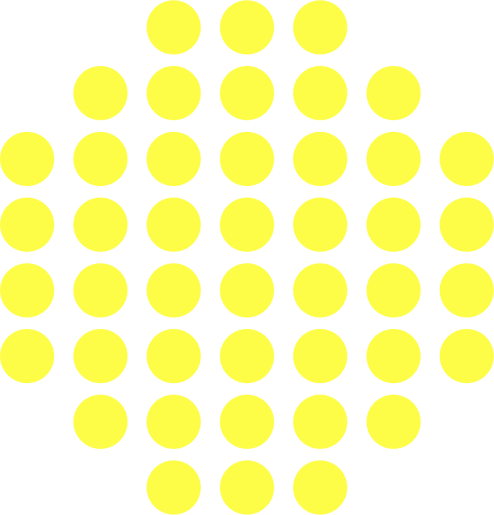 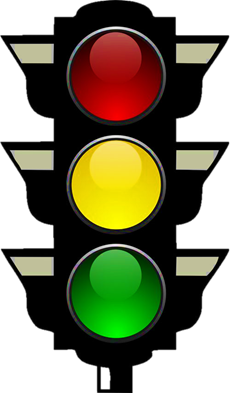 Diện tích toàn phần hình lập phương có cạnh 2cm là :
8cm2
16cm2
24cm2
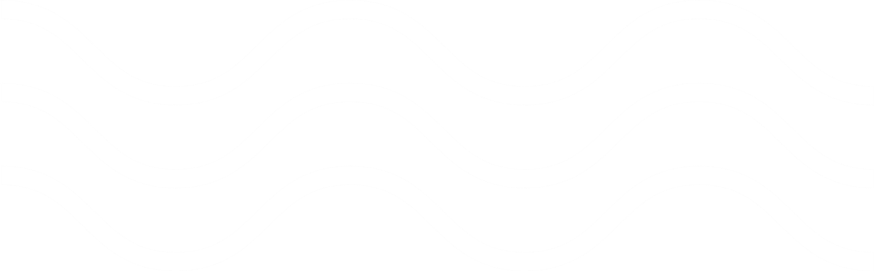 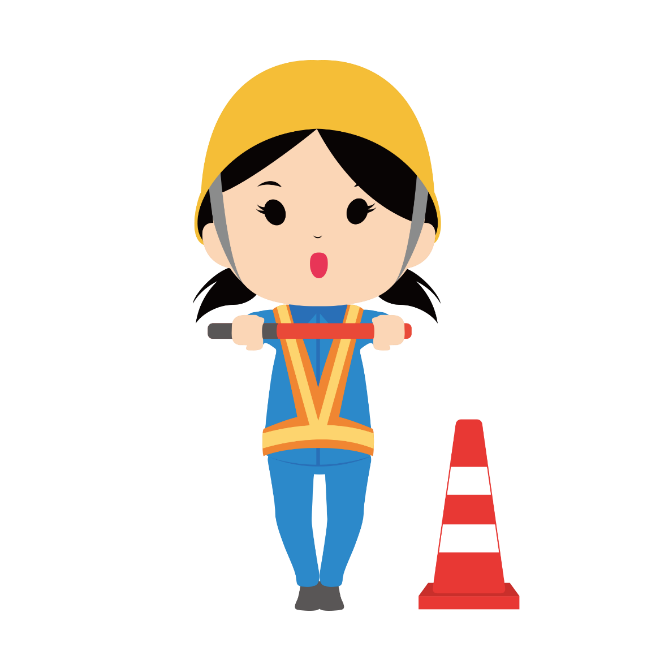 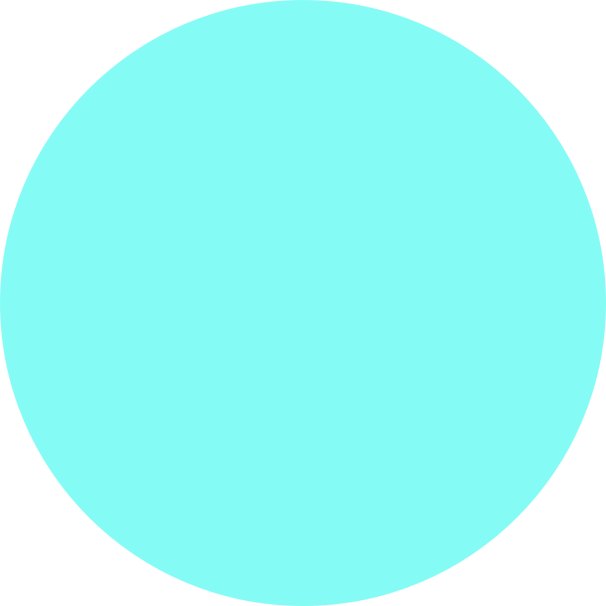 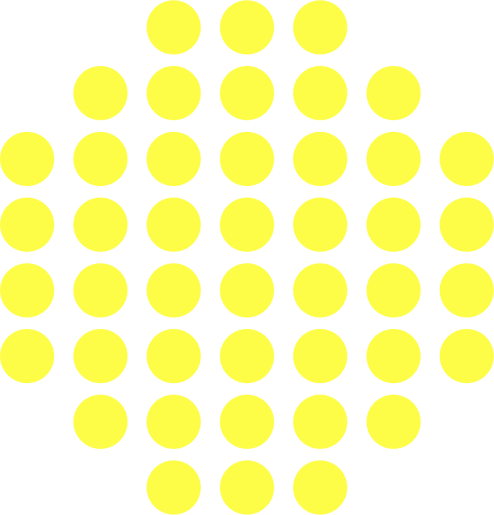 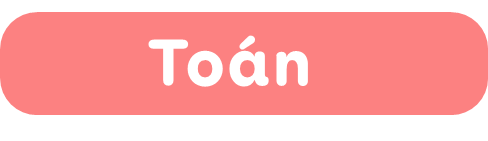 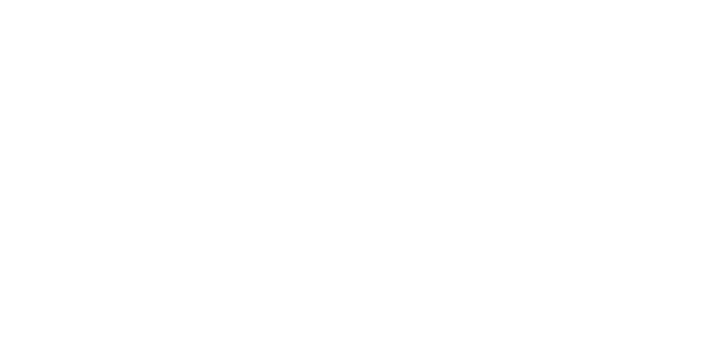 LUYỆN TẬP TÍNH TOÁN VÀ ƯỚC LƯỢNG 
DIỆN TÍCH, THỂ TÍCH MỘT SỐ HÌNH KHỐI
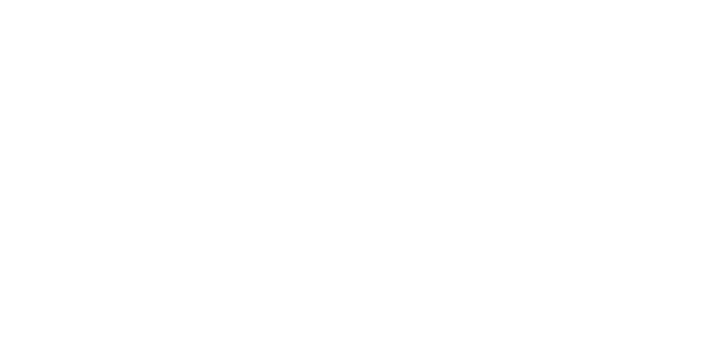 Dựa vào hình khai triển dự đoán số đo, hình khối và tính thể tích của hình đó.
1
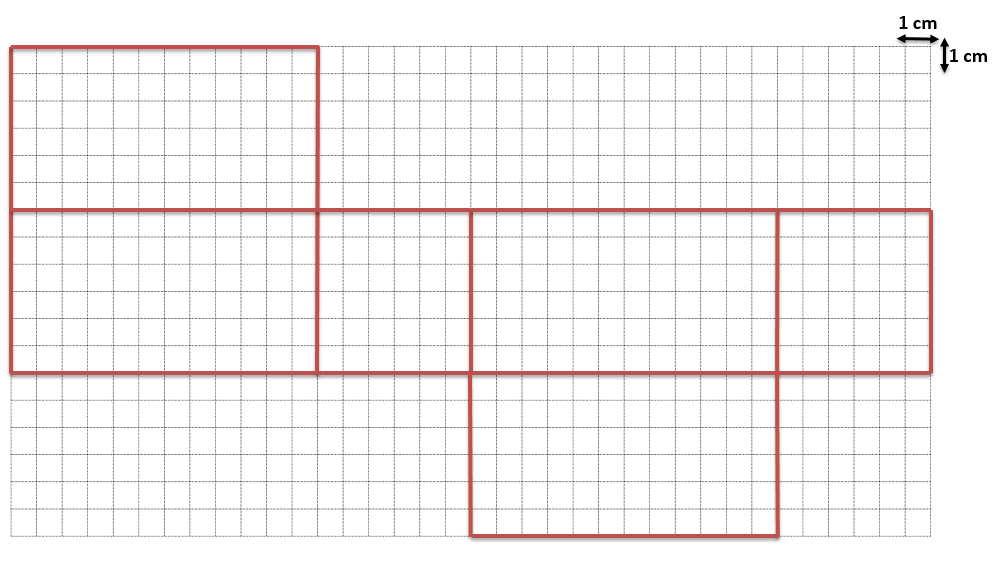 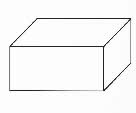 12 cm
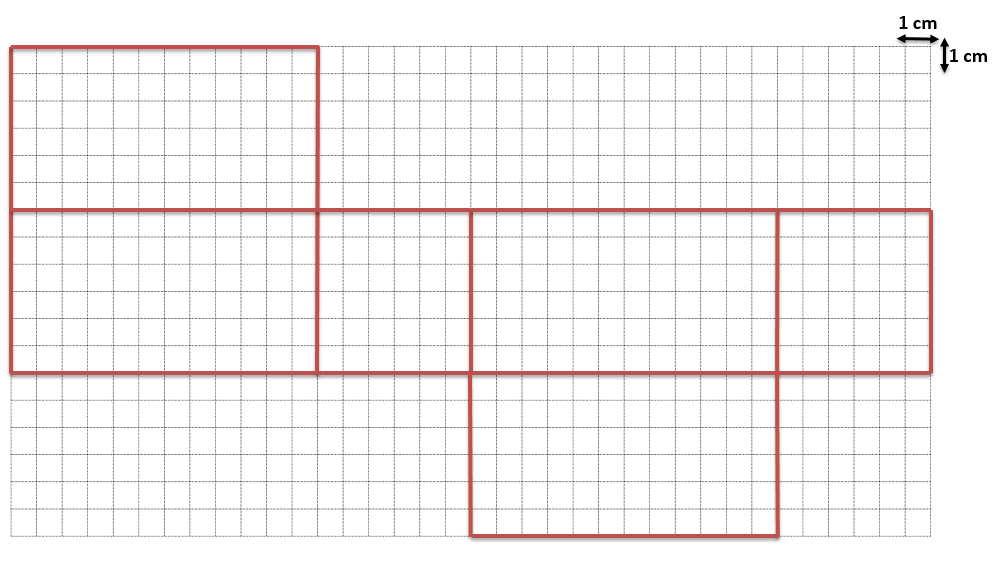 Dựa vào hình khai triển dự đoán số đo, hình khối.
1
6 cm
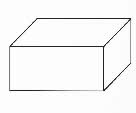 6 cm
6 cm
6 cm
12 cm
Tính thể tích của hình hộp chữ nhật.
Bài giải
Thể tích của hình hộp chữ nhật đó là: 
12 × 6 × 6 = 432   (cm3)
Đáp số:  432cm3.
Dựa vào hình khai triển dự đoán số đo, hình khối và tính diện tích xung quanh, diện tích toàn phần của hình đó.
HINH
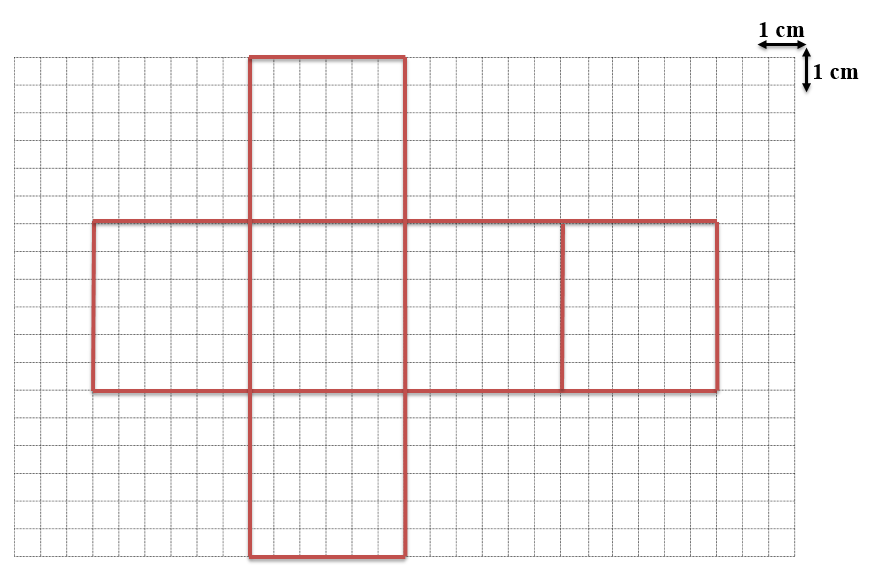 29
HINH
Dựa vào hình khai triển dự đoán số đo, hình khối và tính diện tích xung quanh, diện tích toàn phần của hình đó.
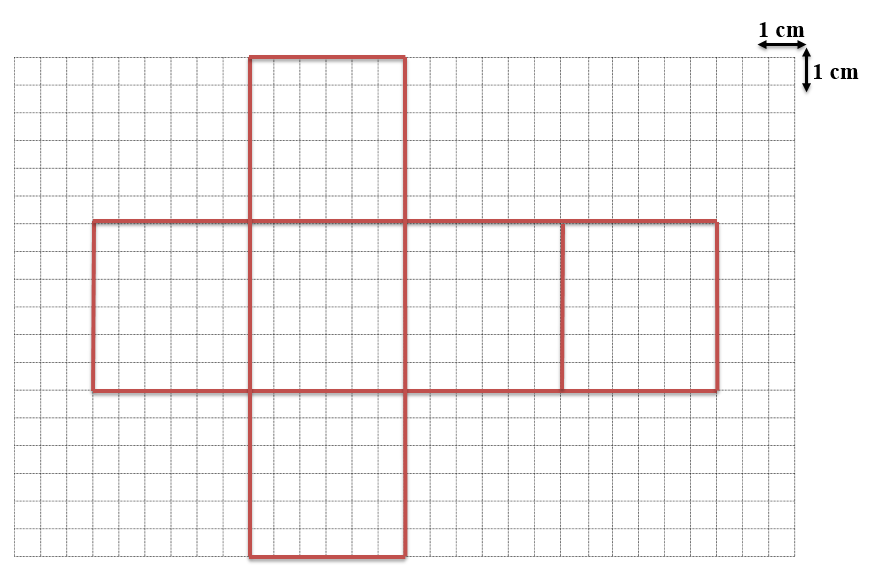 2
6 cm
6 cm
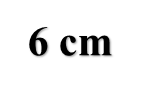 6 cm
6 cm
Bài 2
Bài giải 
Theo hình khai triển cạnh của hình lập phương là 6cm.
Diện tích xung quanh hình lập phương là : 
6 x 6 x 4 = 144 ( cm2)
Diện tích toàn phần hình lập phương là : 
6 x 6  x 6  = 216 ( cm2)
Đáp số : 144  cm2 và 216  cm2
Hình thành, phác thảo ý tưởng và trang trí sản phẩm
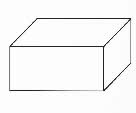 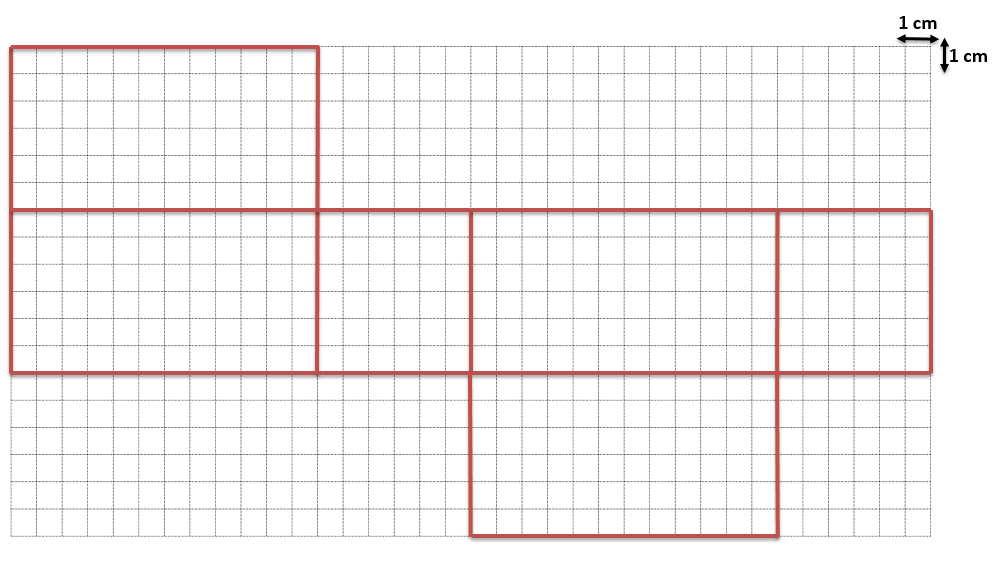 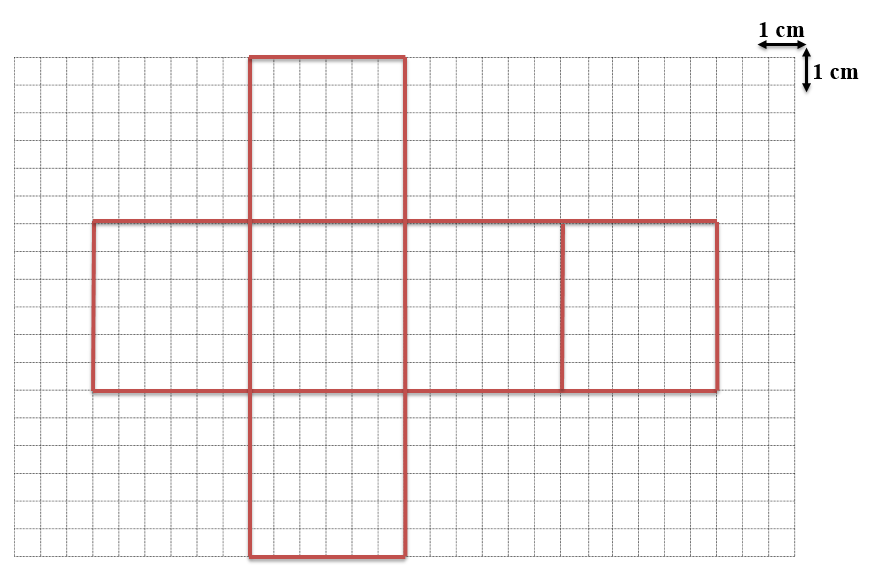 HÌNH KHAI TRIỂN CỦA HÌNH HỘP CHỮ NHẬT
HÌNH KHAI TRIỂN CỦA HÌNH LẬP PHƯƠNG
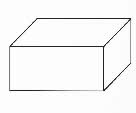 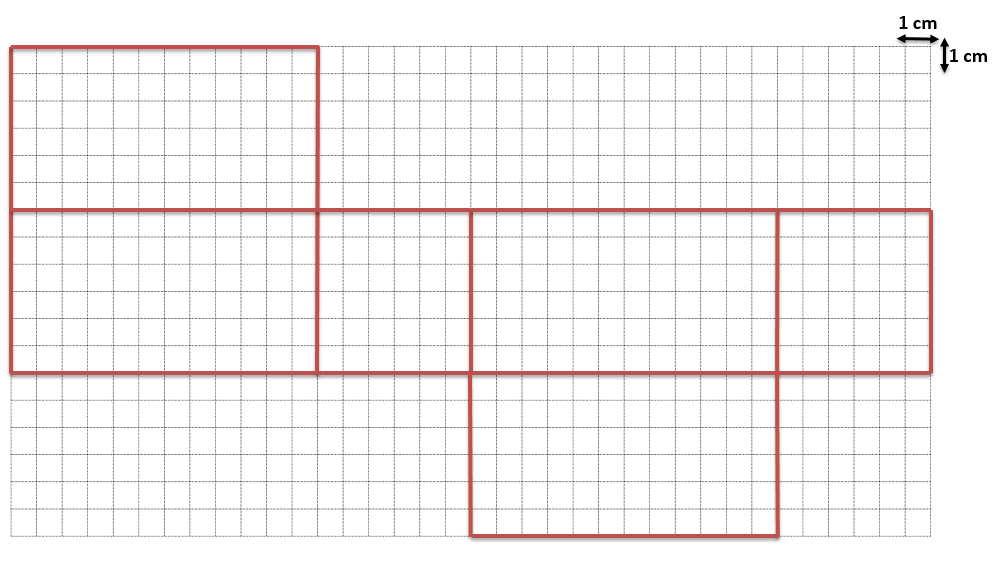 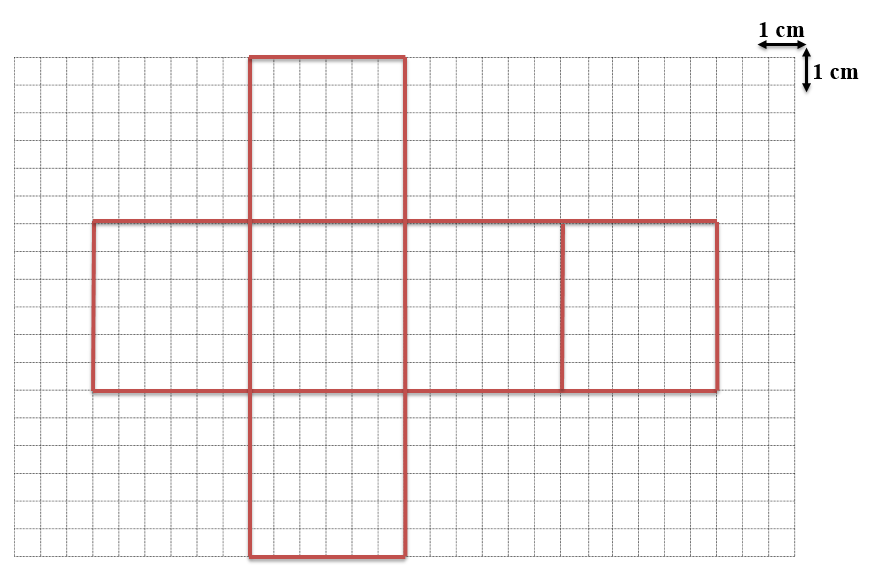 TRƯNG BÀY VÀ GIỚI THIỆU SẢN PHẨM
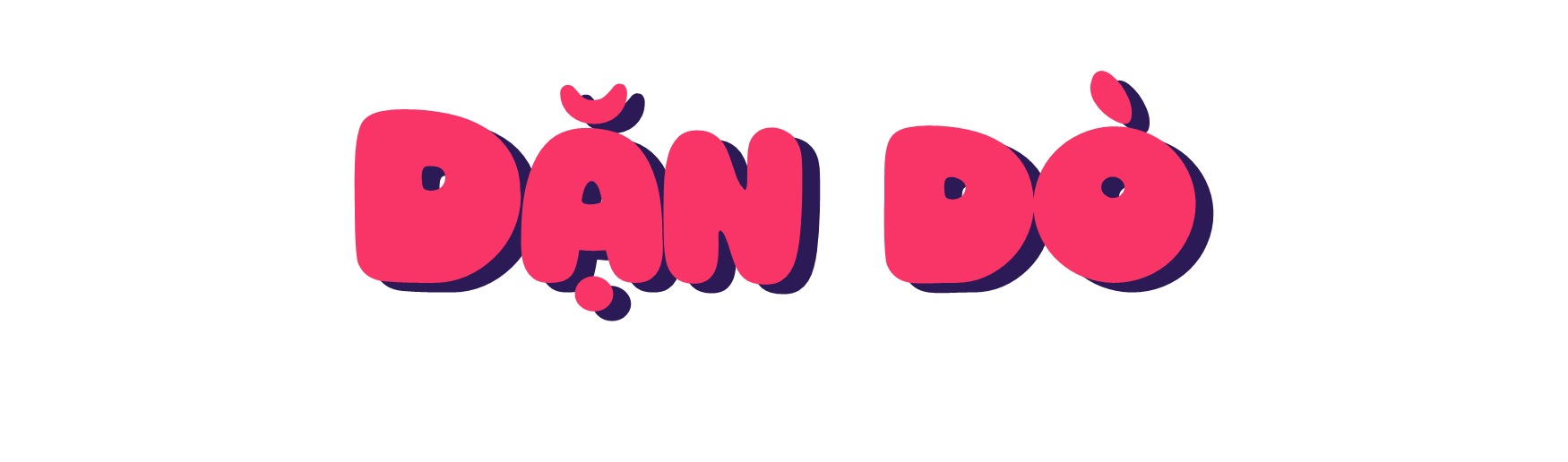 Ghi nhớ kiến thức của bài học
Trưng bày sản phẩm tại lớp hoặc mang về để góc học tập